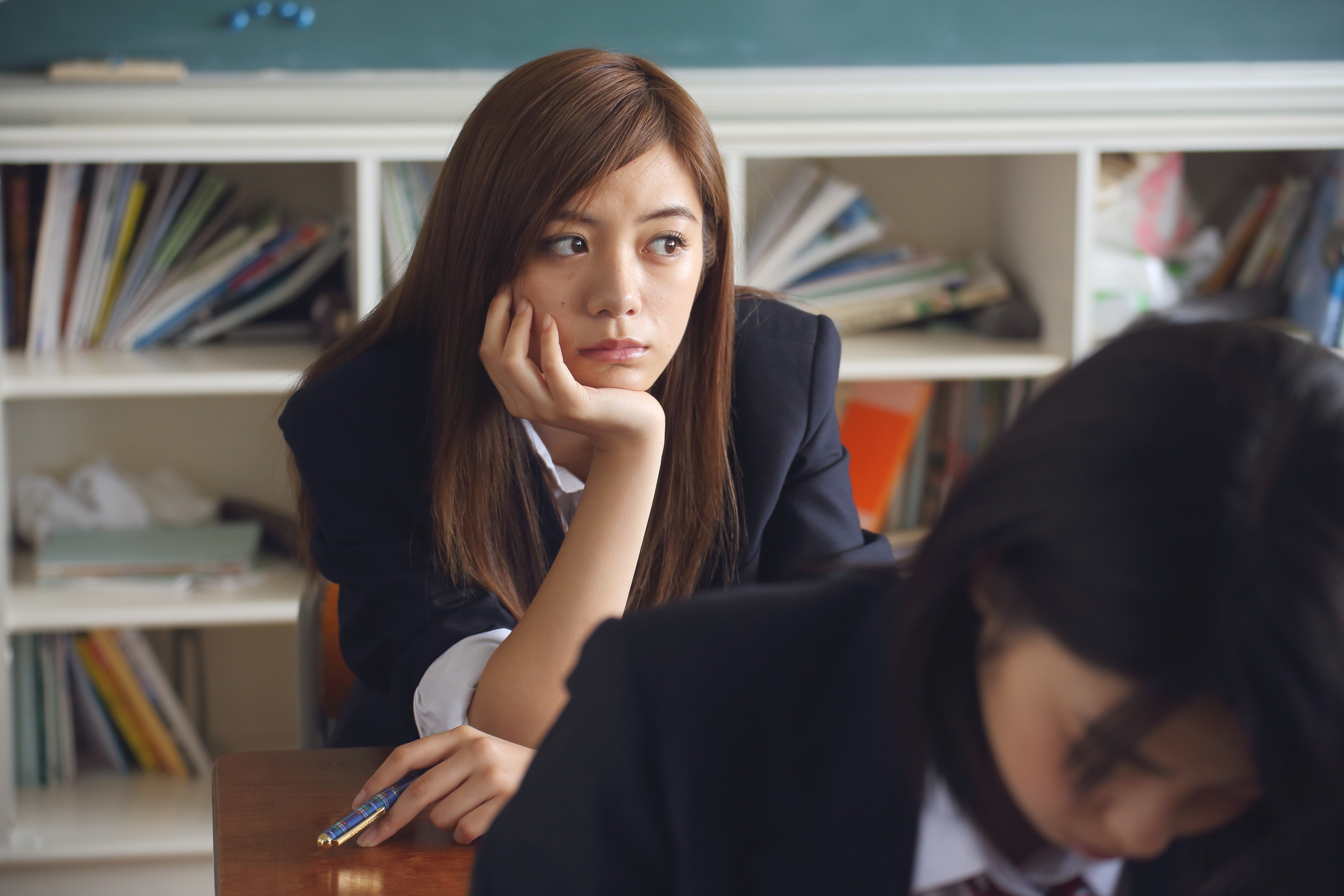 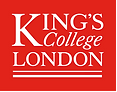 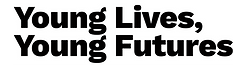 SCHOOLS FOR ALL?
Youth Voice Research Showcase
21 February 2023
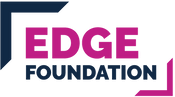 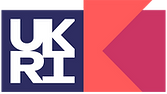 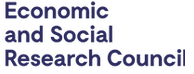 ESRC-funded study by KCL and Edge Foundation (2019-24)

Looking at young people’s experiences of their post-16 transitions (age 15-20) – focusing on those who do not go to university

Today we will be talking about results from the first wave of quantitative and qualitative data collection
Young Lives Young Futures
VET at centre of Government’s plans to address youth unemployment and skills shortages – discourse of creating greater parity of esteem between vocational & academic post-16 pathways

Simultaneously, school curriculum and accountability reforms at Key Stage 4 reinforcing heavy emphasis on traditional academic subjects/knowledge 

Young people’s voices absent in these policy decisions & debates -our participants (15-16 in summer of 2021) from a unique cohort –entire secondary school career in schools whose curriculum shaped by KS4 reforms

Also affected by last two years of compulsory schooling coinciding with height of Covid-19
Background
INTERVIEWS
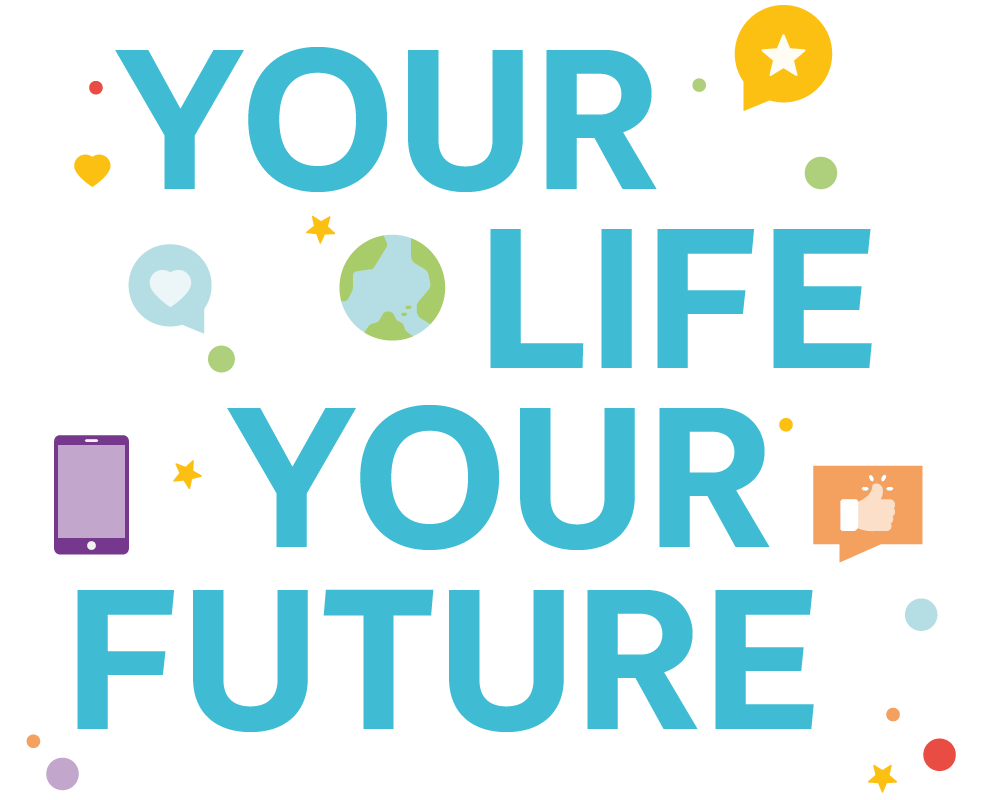 113 young people, aged 15-18Diverse range of backgrounds and interestsLiving in one of four case study areas
Survey
Summer 2021 with young people in Year 11 (age 15-16)

Sample drawn from National Pupil Database 

37% of sampled young people completed the survey, a total of 10,438 responses

Nationally representative (oversampling smaller ethnic groups – figures weighted to adjust for this as well as  non-response)
Key findings from the survey (1)
Only 55% of young people agreed with the statement ‘on the whole I like school’ compared to 84% in a similar survey carried out in 2006  (Next Steps - LSYPE1)

Proportion agreeing with this statement lower for:
Those from low-income backgrounds (eligible for FSM) –only  47% of whom agreed compared to 60% of those who have never been eligible for FSM

Those with SEND – 45% agreed compared to 64% without SEND

Those identifying as non-binary – 35%  agreed  and trans  - 37% agreed

Young people who say they are ‘not at all likely’ to go to university  - 33% agreed compared to 70% of those who said they were ‘very likely’ to go
Key findings from the survey (2)
64% of respondents agreed with the statement ‘I am noticed and listened to by my teachers’ but only 58% of those with SEND, 49% of those with low predicted GCSE grades, 48% of trans young people and 42% non-binary young people agreed.

Only 48% of the whole sample said they received encouragement from their teachers

45% of young people identifying with minority sexuality categories and 39% identifying as trans reported unfair treatment or bullying by peers based on their sexual orientation and trans status respectively

Almost one in every four young people said they have been treated unfairly by their peers because of their size or style (including how they look).
PRESSURE OF YEAR 11
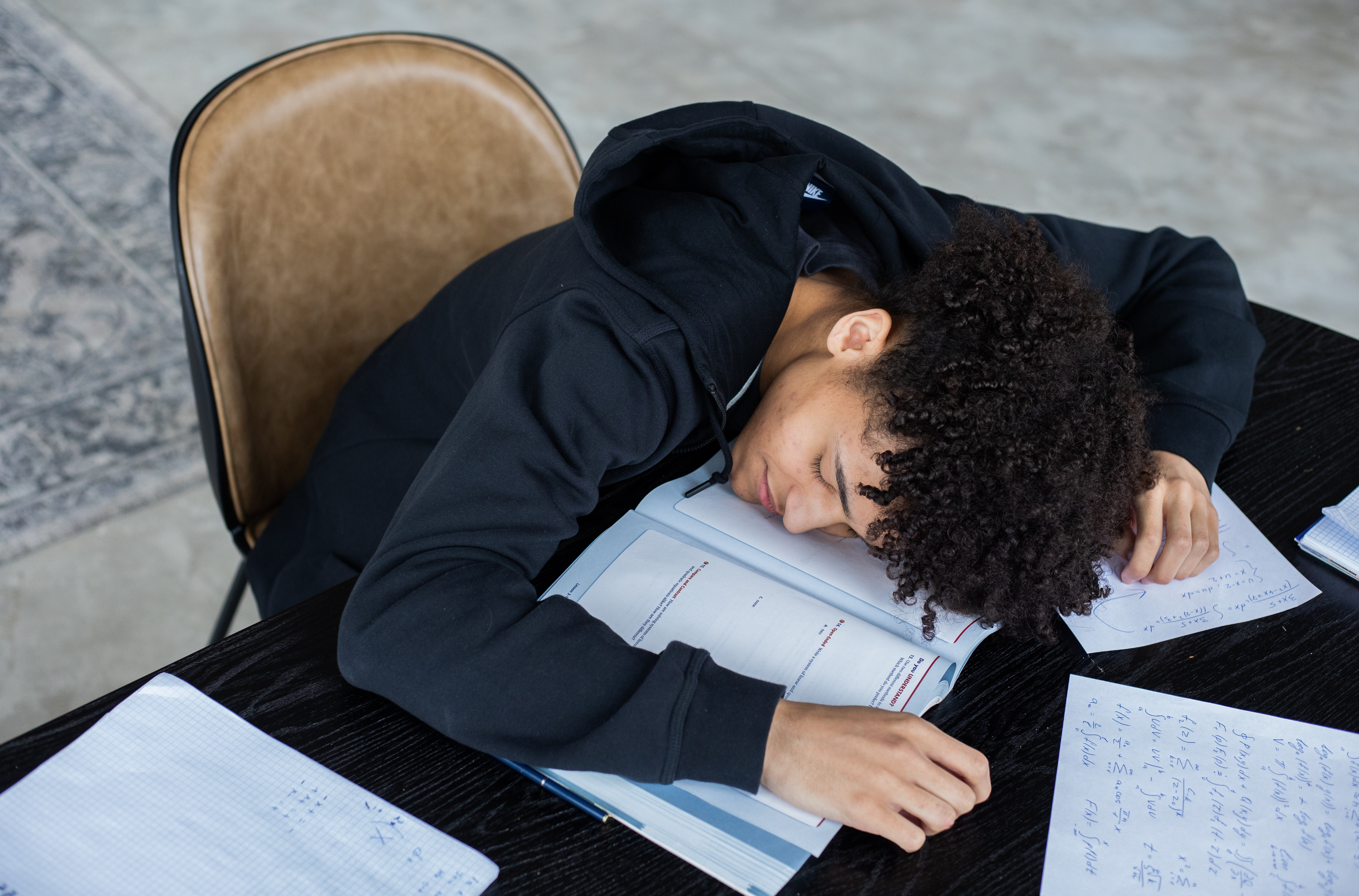 Year 11 particularly stressful due to exams and pressure to make decisions about the future (Lupton et al., 2021)
Pressure and expectations took a toll on their mental health 
‘I think the pressure around young people, like, really does have an effect on their mental health… and like the standards they have to be at… I think there needs to be less pressure on people my age to do well and more support’ (John, 15)
‘There’s so much pressure… put on us, especially this year, and it’s just overwhelming, like so overwhelming… I don’t even know where to start, don’t know what to do… and there’s such a big window of what to do next year, and it’s just overwhelming, all the options’ (Dylan, 15)
Strong feeling of being unsupported and not ‘seen’ by teachers at school 
Sometimes this was linked to identity characteristics, most notably social class and age, by young people who felt they had nothing in common with their teachers
‘I’ve had so many teachers that have said to me, “I know what’s going on”. You don’t, you don’t have a clue… I’ve grown up in some of the roughest estates… They haven’t seen that… They haven’t experienced what I’ve experienced’ (Damian, 16)
‘They might as well say… fuck off!... They just do their best to get rid of you’ (Ricky, 15)
MISRECOGNITION
Young people who had been bullied, had ongoing struggles with their mental health or who were dyslexic felt particularly unsupported
This often led to moving school/leaving school entirely
‘Academically, I did [enjoy school], but I had a lot of problems with anxiety and, unfortunately, the school didn’t really support me that well, so I struggled in that sense. And I missed a lot of lessons because I just couldn’t really go in… It was horrible’ (Chelsea, 18)
‘When I went [to school] they didn’t know what to do with me, so they just… let me go on my phone… during lessons; the teachers wouldn’t really talk to me either’ (Eoin, 17)
Several had positive relationships with a select one or two teachers
Structural pressures on teachers’ abilities to attend to pastoral needs of their students and build relationships
LACK OF SUPPORT
Narrowing of curriculum and emphasis on academic subjects/knowledge is misaligned with a student body that represents a wide range of interests, aptitudes and aspirations
‘The only class I ever liked was my graphics one… I just didn’t like school because I would go there and then my whole brain would just shut down’ (Saleem, 18)
‘I never really tried in school because I didn’t understand what was going on half the time’ (Martin, 17)
‘You feel like a robot’ (Maxine, 16)
PUSHING SQUARES INTO CIRCLES
Many interviewees were current students of VET or alternative provision and were finding learning enjoyable, and achievable, in these different settings 
Respect and recognition
‘It’s like a big step when you go from school to college: you have much more freedom and they treat you more like adults, not children’ (Lydia, 16)
‘[Schools] need to bring in people that understand… That’s why I like these teachers, because they’ve been there, they’ve done that, they’ve got the T-shirt… They know how to help’ (Damian, 16)
‘They actually help you… It’s 100 times better… They actually speak to you… They make you feel… more welcome’ (Phil, 18)
THRIVING ELSEHWERE
Flexibility and choice
‘I was in high school, so I was doing a lot of subjects… and I didn’t like most of them… I prefer college because in college I’m not doing so many subjects, and you can make a choice actually’ (Gasira, 17)
‘I think we learn more. When you’re in school you write it all off a whiteboard and you just listen to the teacher, but in college someone’s showing you and they go, ‘Oh, why don’t you try it?’, so you’re learning in a better way’ (Brooke, 17)
These findings suggest there is something about the mainstream school environment – rather than learning/education itself – that can be off-putting and unengaging for many young people
THRIVING ELSEWHERE